FGAI4H-F-032-A01
Zanzibar, 3-5 September 2019
Meeting F  Working Group UpdateDAISAM: Data and AI Solution Assessment Methods
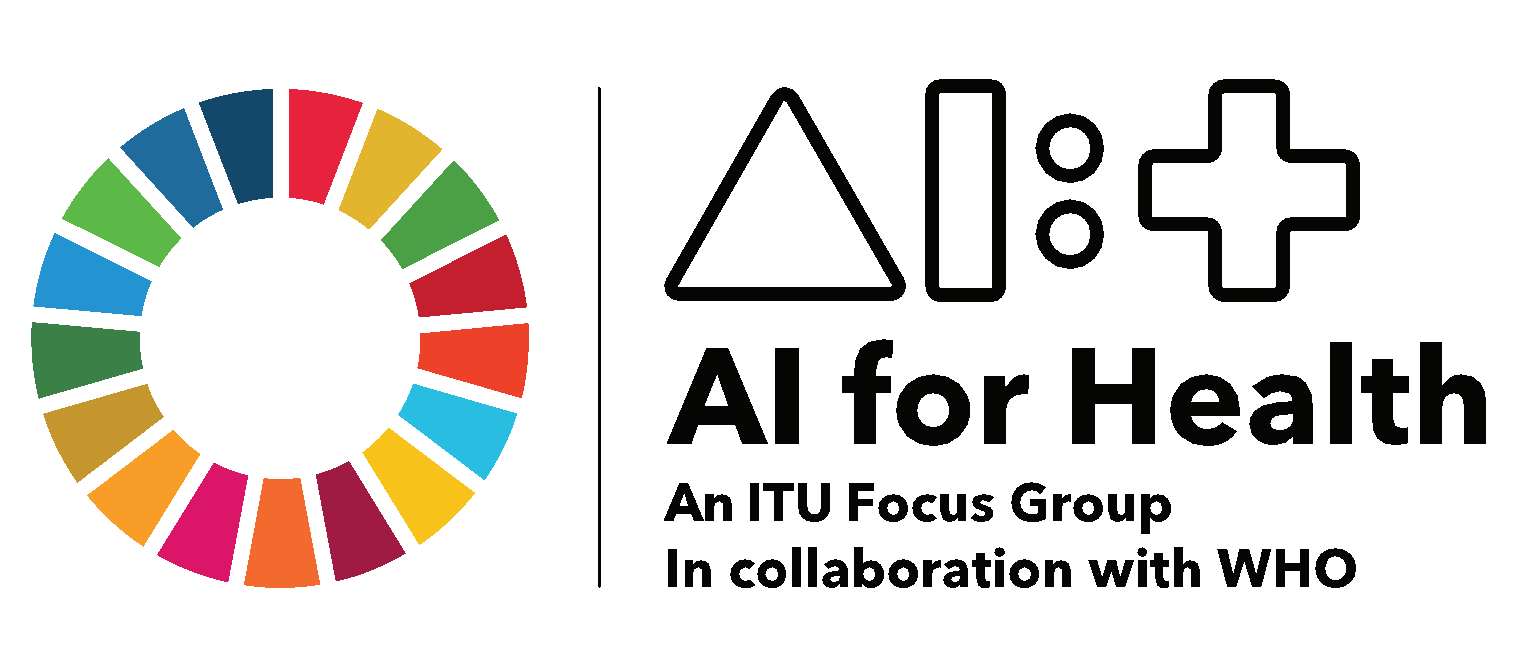 Zanzibar, September 3, 2019
Luis Oala & Pat Baird
Background and overview
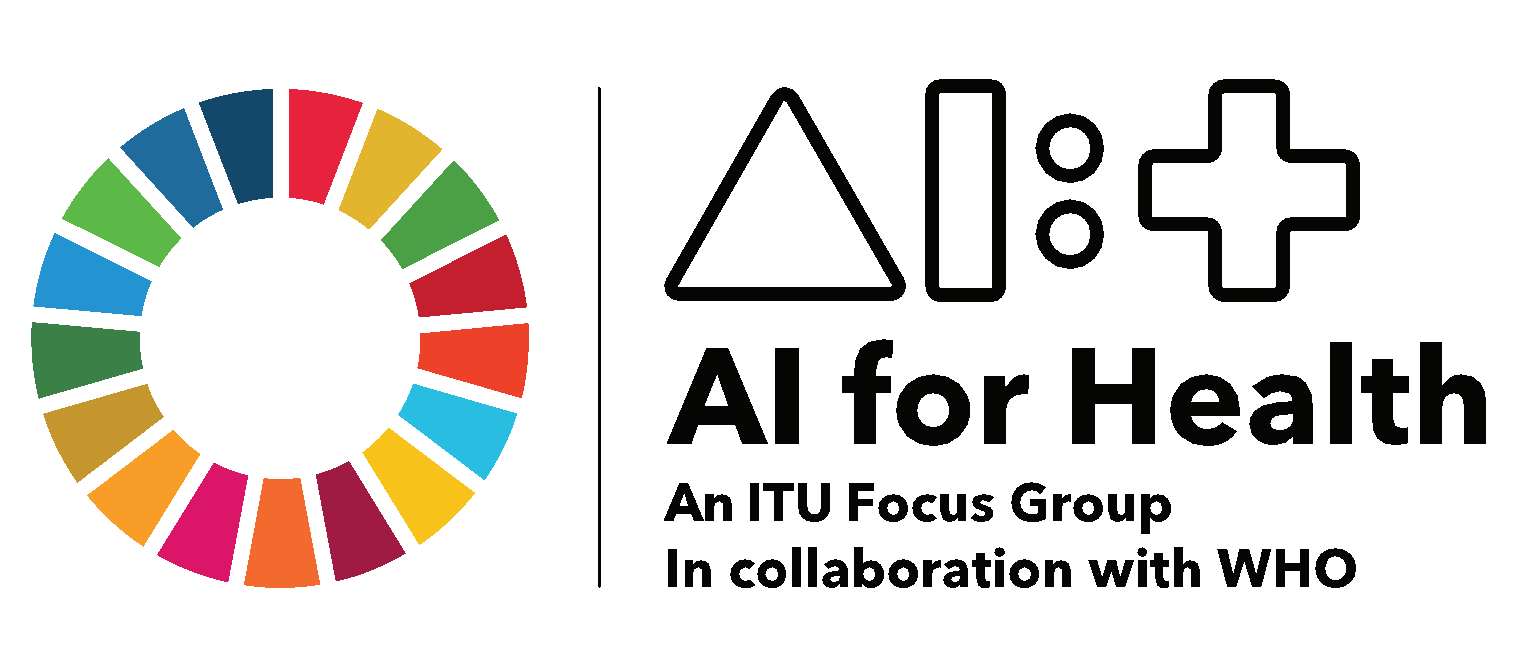 Assignment from meeting E
“To establish a WG that comes up with documentation and software tools that can be used to assess the quality of data” 
Activities
Regulatory review
TDD review
Outputs
Quality principles
TG-specific criteria: Relevant information
Digestion and what’s next
Scope
Challenges
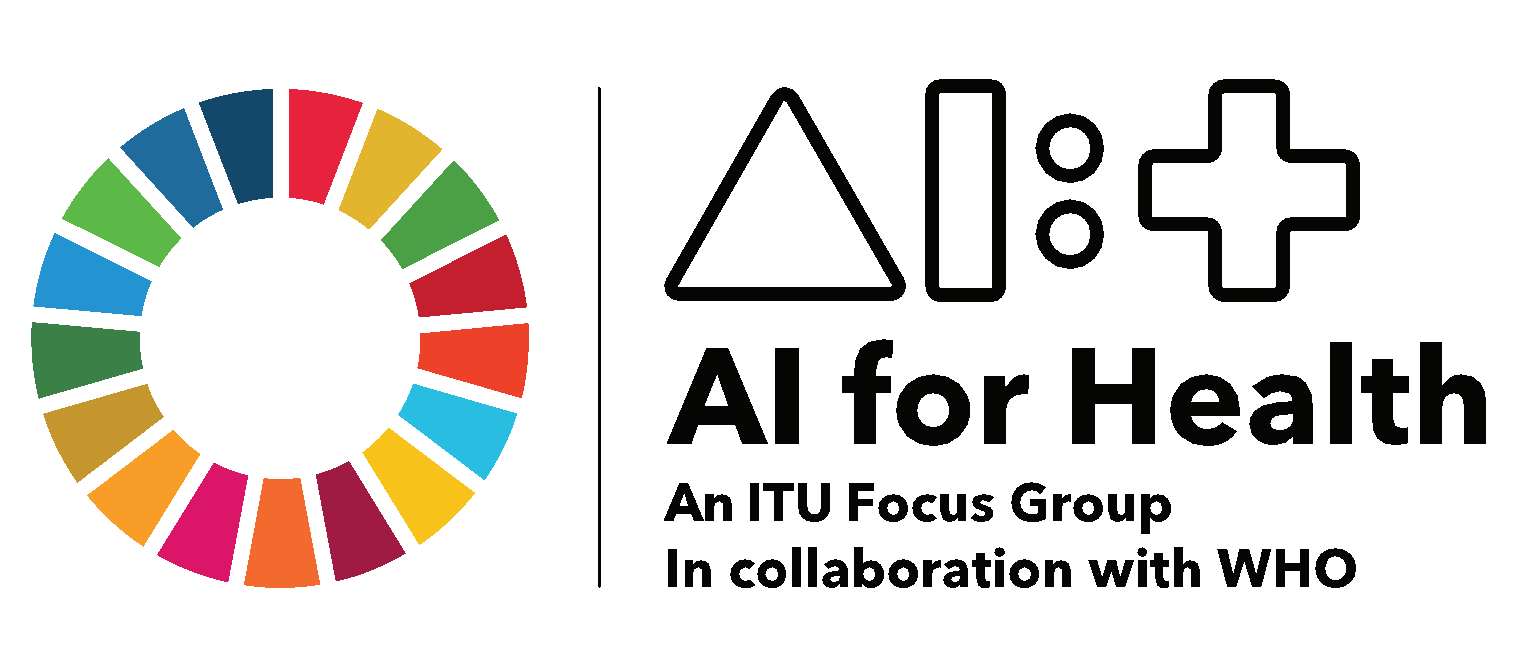 Axes of complexity









Regulatory frameworks in the process of negotiation
Tool specification in the process of negotiation
Heterogeneous technologies inside the FG
International standards: reconcile national diversity
National regulatory diversity
Regulatory ambiguity
Technological diversity
Specification ambiguity
Our approach
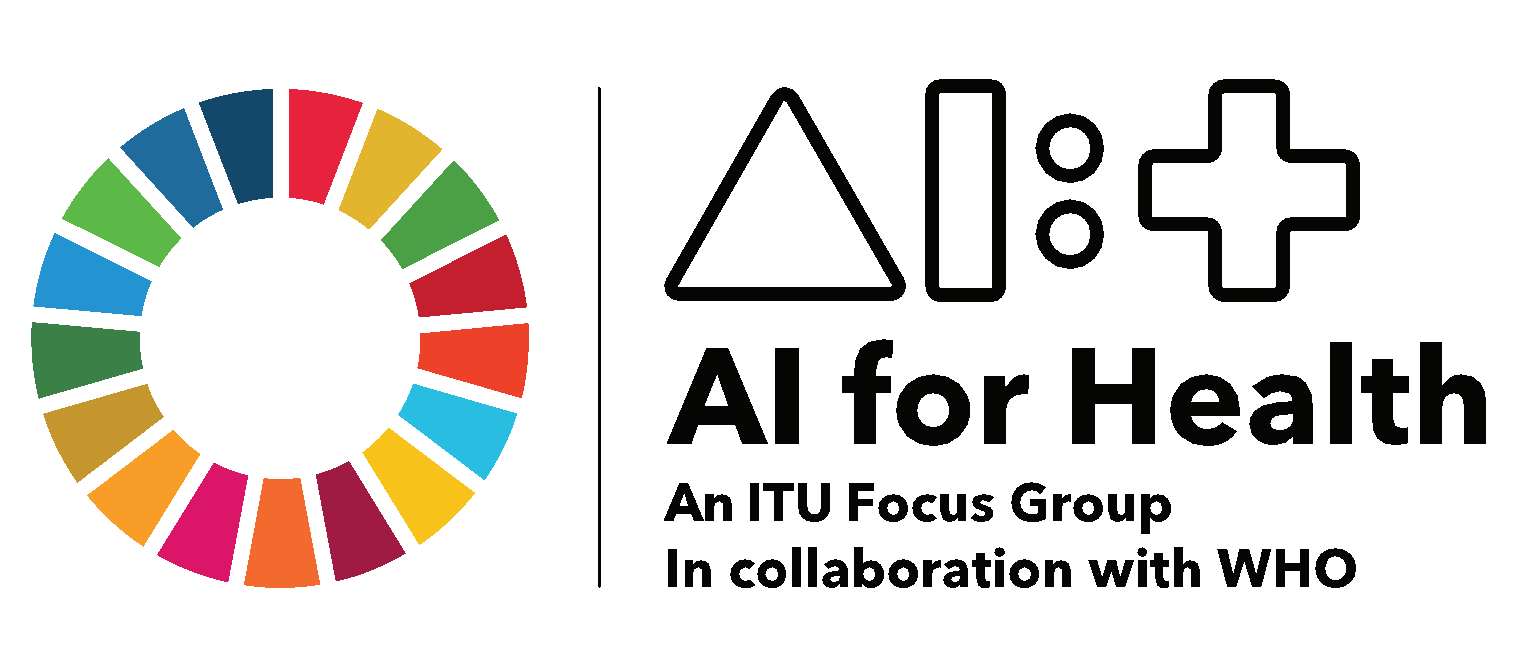 Two-sided containment
(A) Regulatory review
Goal: Identify clusters of quality criteria
Approach: Review and synthesis of various recommendations documents
(B) TDD review
Goal: Identify clusters of quality criteria
Approach: Review and synthesis of all FG TDD documents
(A) Regulatory review
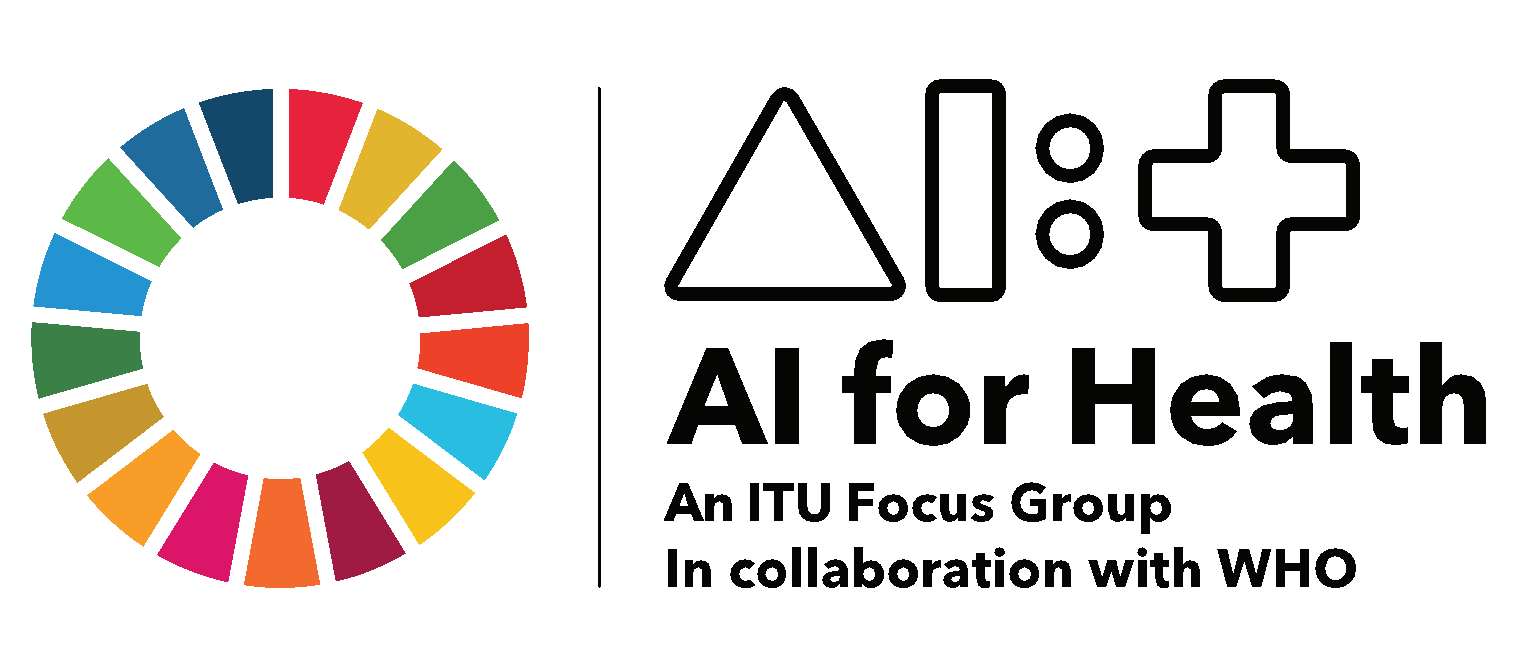 Documents include: FDA Genome IVD, very recent CMDE guidance document (China), MS-Future, IMDRF, Xavier Health AI Summit, Radiology Ethics among others

From a checklist of ~ 200 questions to 7 assessment categories

Quality principles
(B) TDD review
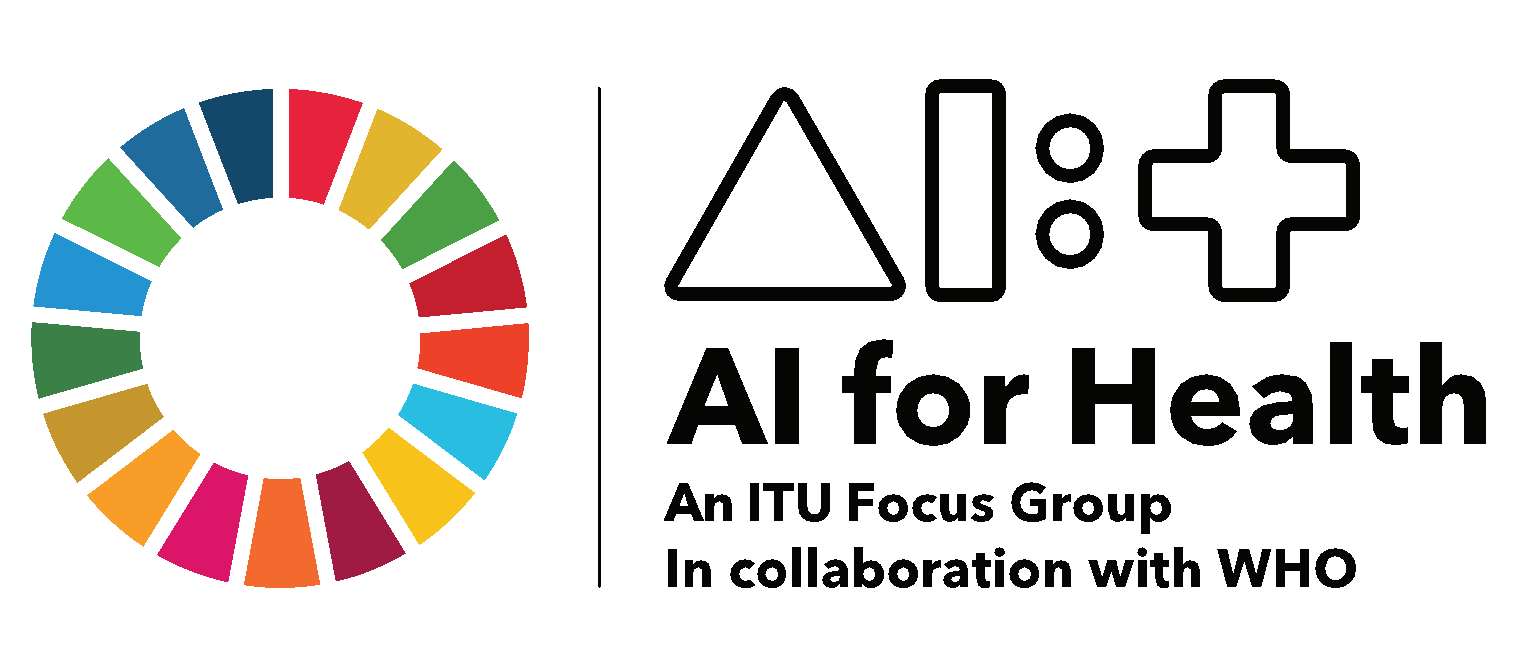 (B) TDD review (continued)
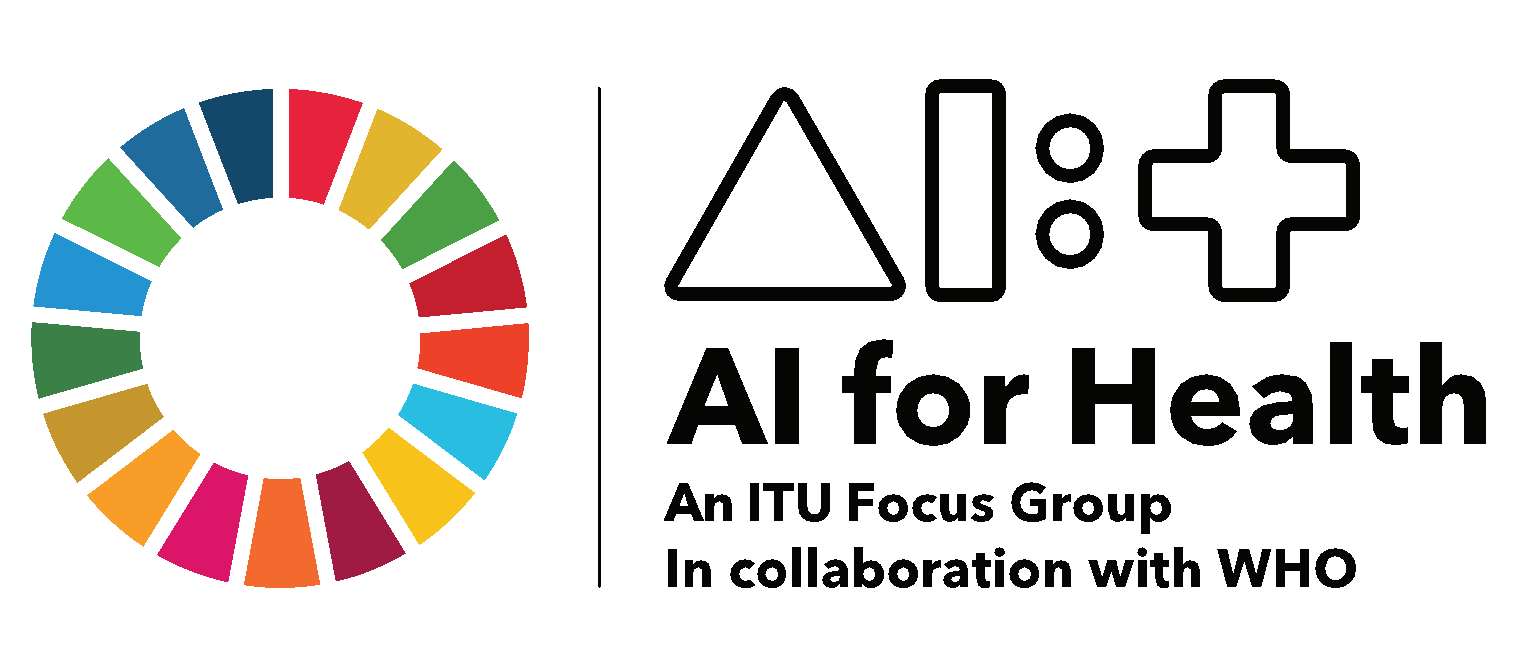 Idea: Questionnaire for TGs, information can also by used by TGs to complete their TDDs
Template can be found in FGAI4H-F-032, extended glossary proposed by Pradeep
Tension points: IP X disclosure of technology, technology agnostic tests X technology aware tests
Digestion and what’s next
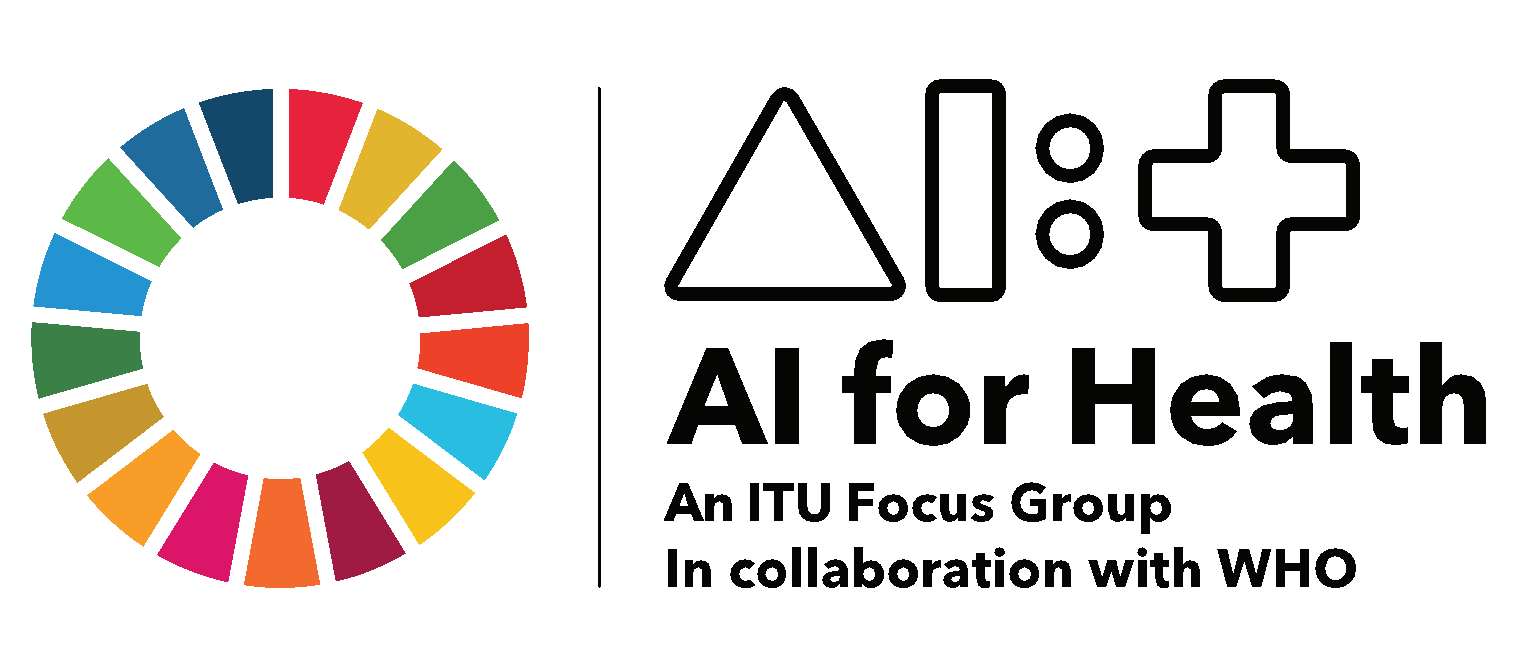 The Metzenbaum scissor analogy






What is particular about AI4H testing? Mechanical testing as well as clinical testing both involve data which invites confusion! But we should attempt not to confuse the two
Mechanical verification ⇏ Clinical approval
Clinical testing
Does it improve surgery success? Does it improve patient outcome?
Mechanical testing
Does the scissor break apart? Does it rust?
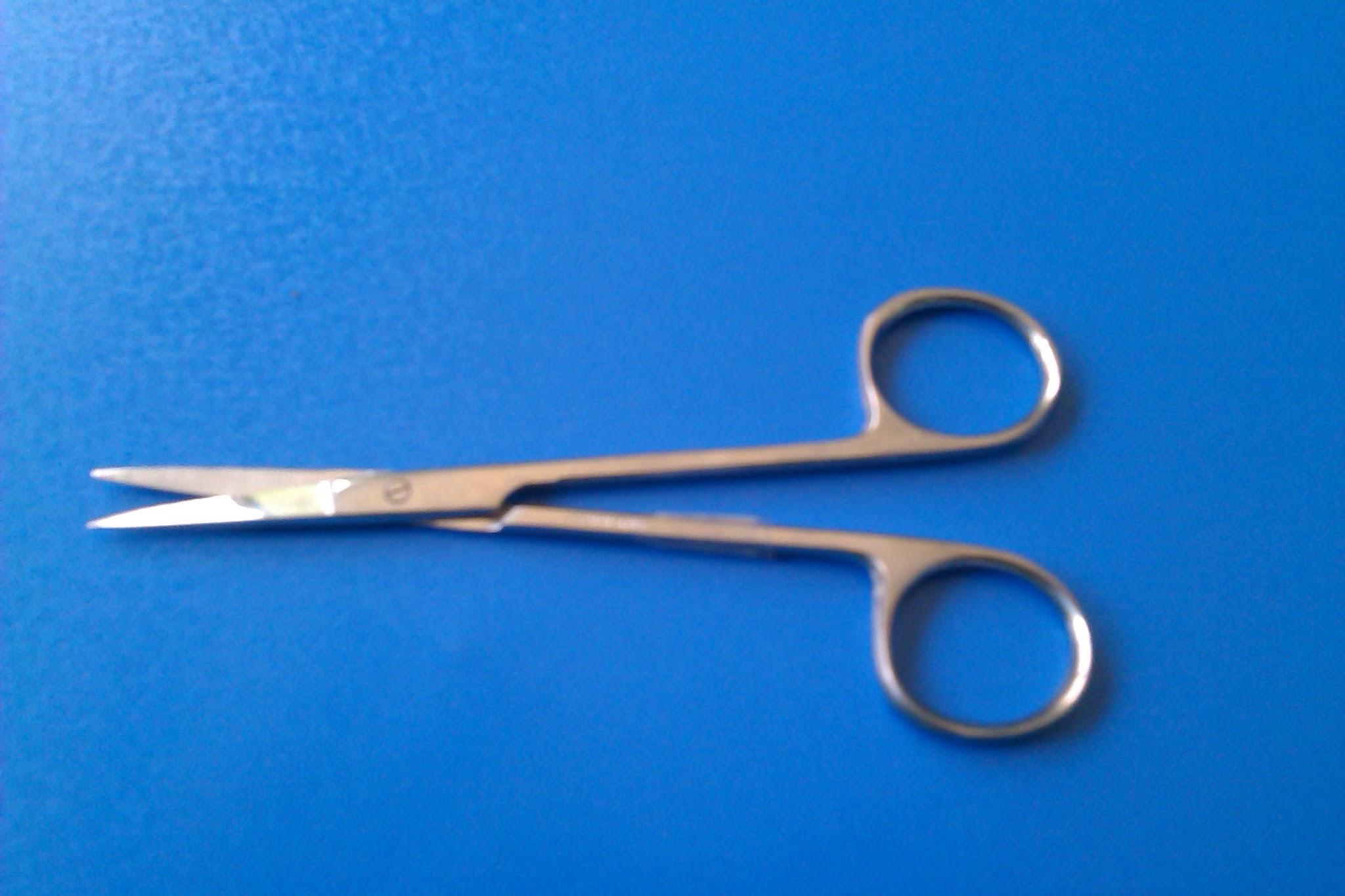 Digestion and what’s next (c’ntd)
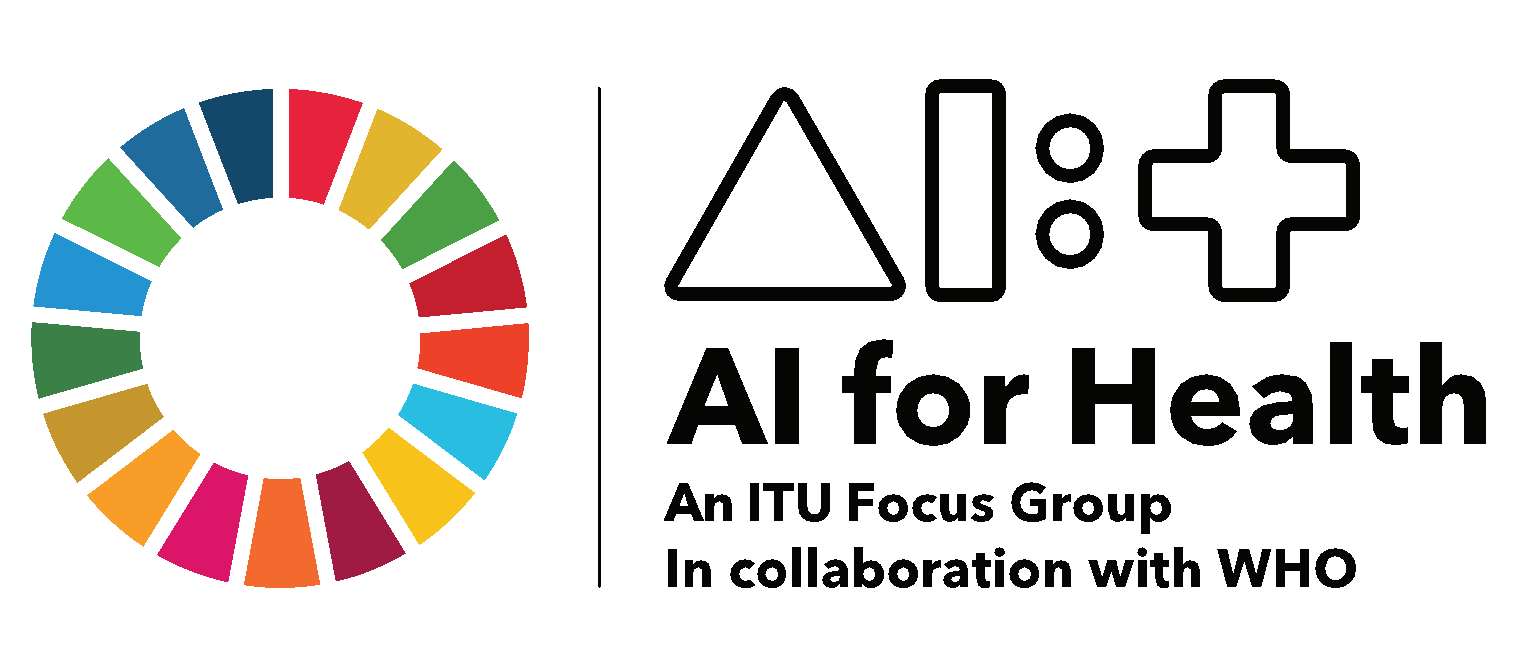 Our perspective: scopes of evaluation








We view as our mandate scope A -> your thoughts are welcome
We also think that scope B should be pursued as part of our platform, else would be a missed opportunity, but we should keep them separate
A “mechanical testing”  for AI models aka verification

B “clinical testing” for AI4H models aka validation

C interoperability testing for AI4H models aka peripheral dependencies
C
B
A
Digestion and what’s next (c’ntd)
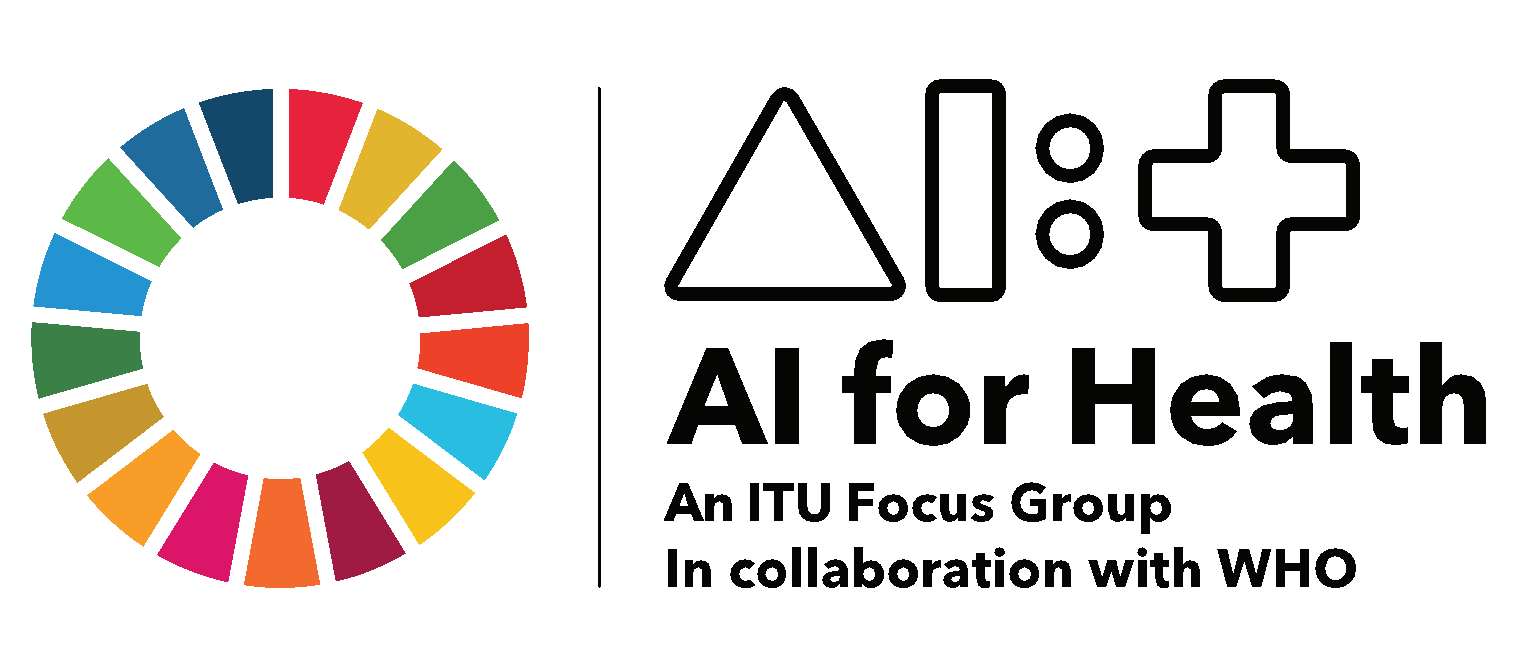 Our view on scope A (“mechanical testing”, verification) is not complete yet

Specification is subject to the next iteration of work

Preliminary outline: draft verification dimensions
Stability
Lipschitz continuity 
Anomaly detection
Generative models
Uncertainty quantification 
Confidence
Uncertainty quantification
Calibration testing
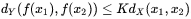 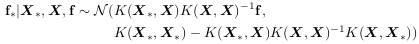 Thank you!
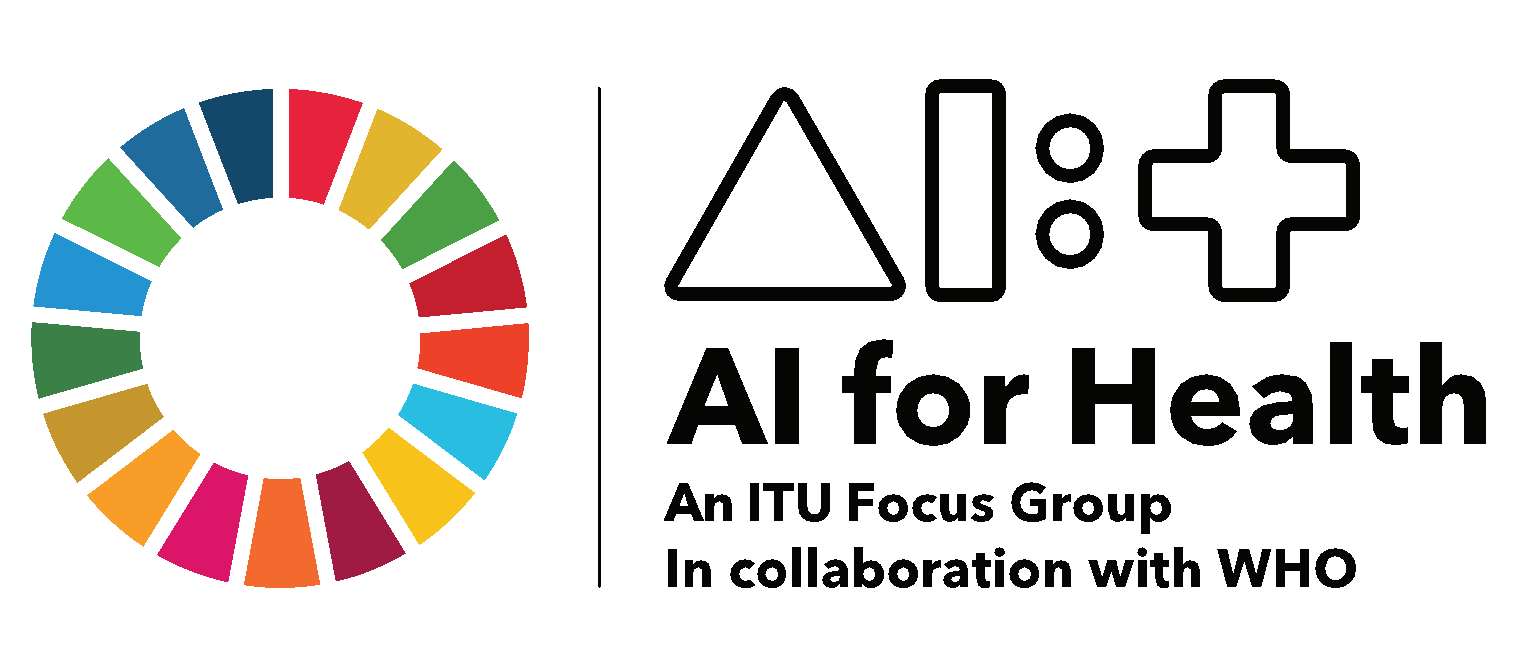